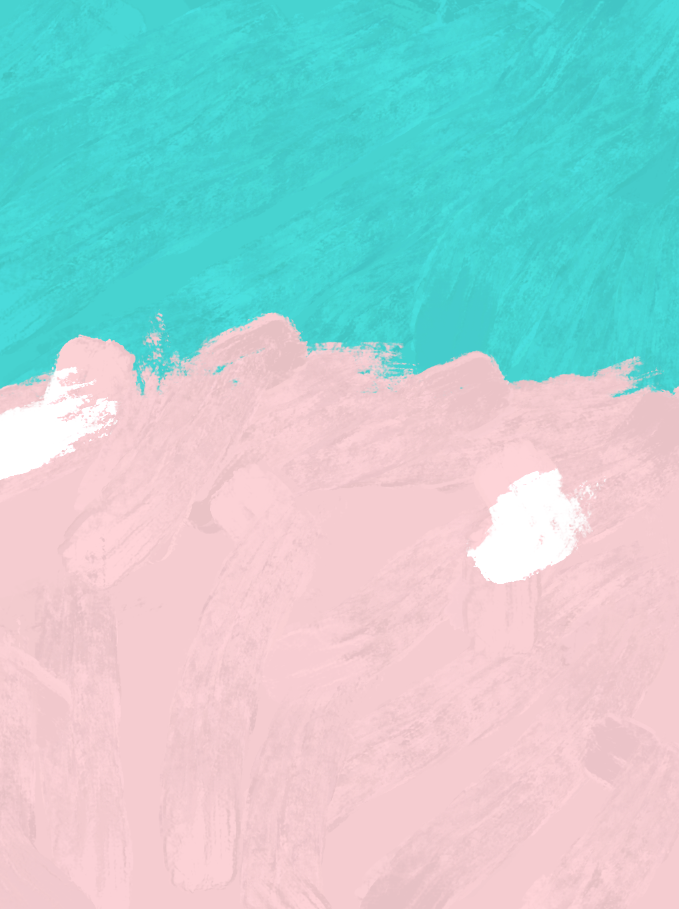 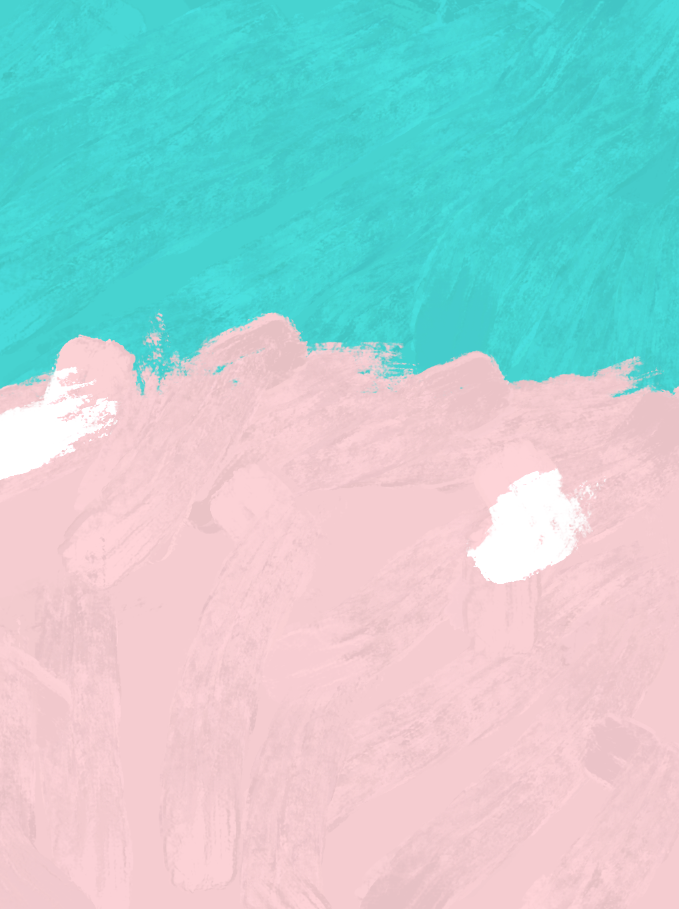 202X
创意水彩营销策划文案模板
适用于商务合作/工作汇报/公司简介
宣讲人：XXX  时间：XXX.X.X
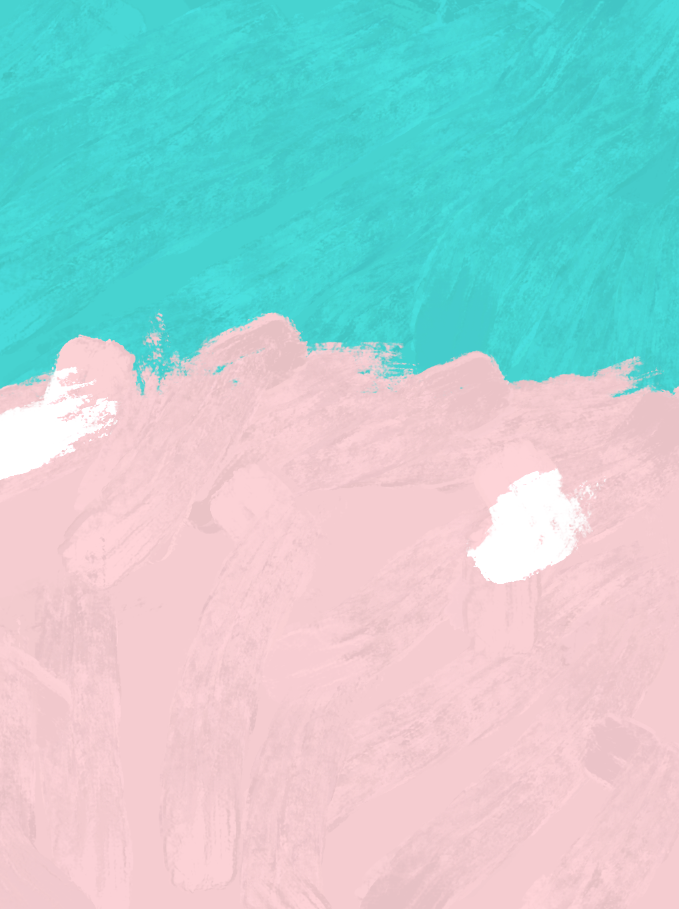 目录
CATALOG
活动时间
营销模式
02
01
lobortis nisl ut aliquip ex ea commodo consequat.
lobortis nisl ut aliquip ex ea commodo consequat.
活动成果
活动流程
03
04
lobortis nisl ut aliquip ex ea commodo consequat.
lobortis nisl ut aliquip ex ea commodo consequat.
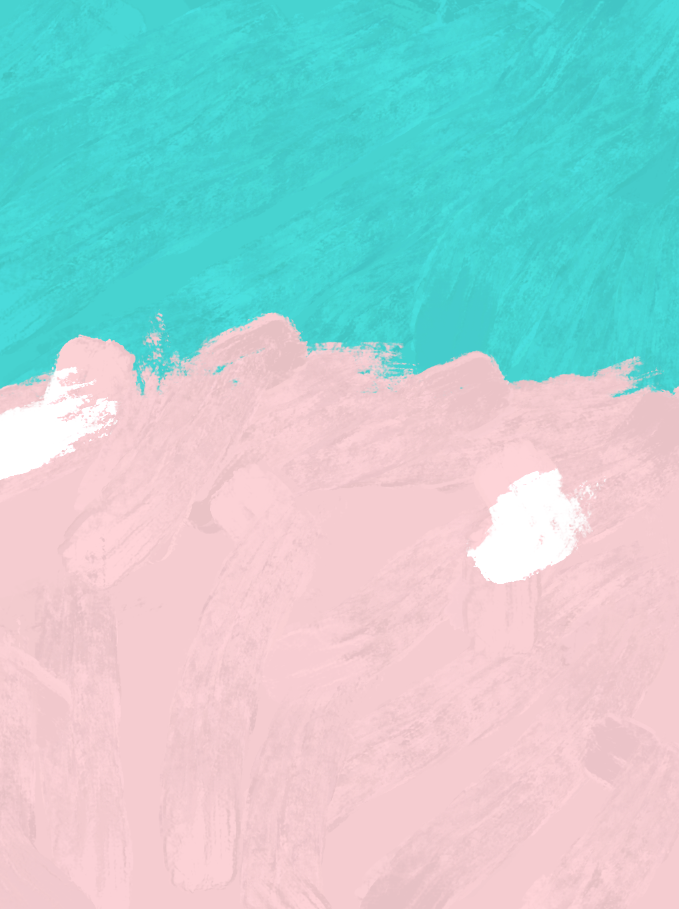 壹
营销模式
在此处添加文字，在此处添加文字，在此处添加文字在此处添加文字
点击输入标题
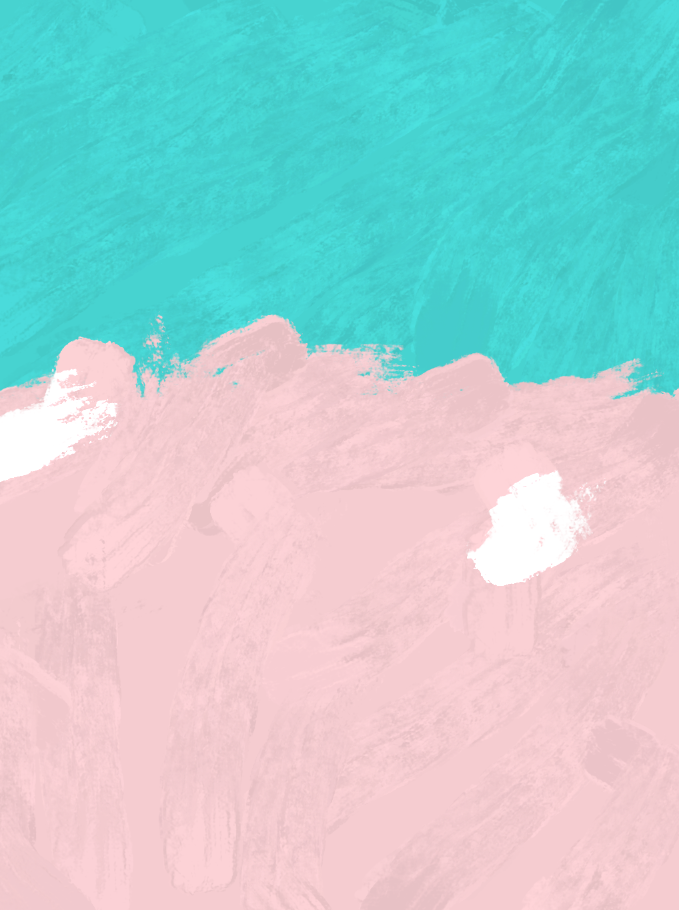 标题数字等都可以通过点击和重新输入进行更改，顶部“开始”面板中可以对字体、字号、颜色、行距等进行修改。标题数字等都可以通过点击和重新输入进行更改，顶部“开始”面板中可以对字体、字号、颜色、行距等进行修改。建议正文14号字，1.3倍字间距。标题数字等都可以通过点击和重新输入进行更改.
标题数字等都可以通过点击和重新输入进行更改，顶部“开始”面板中可以对字体、字号、颜色、行距等进行修改。建议正文14号字，1.3倍字间距。标题数字等都可以通过点击和重新输入进行更改.
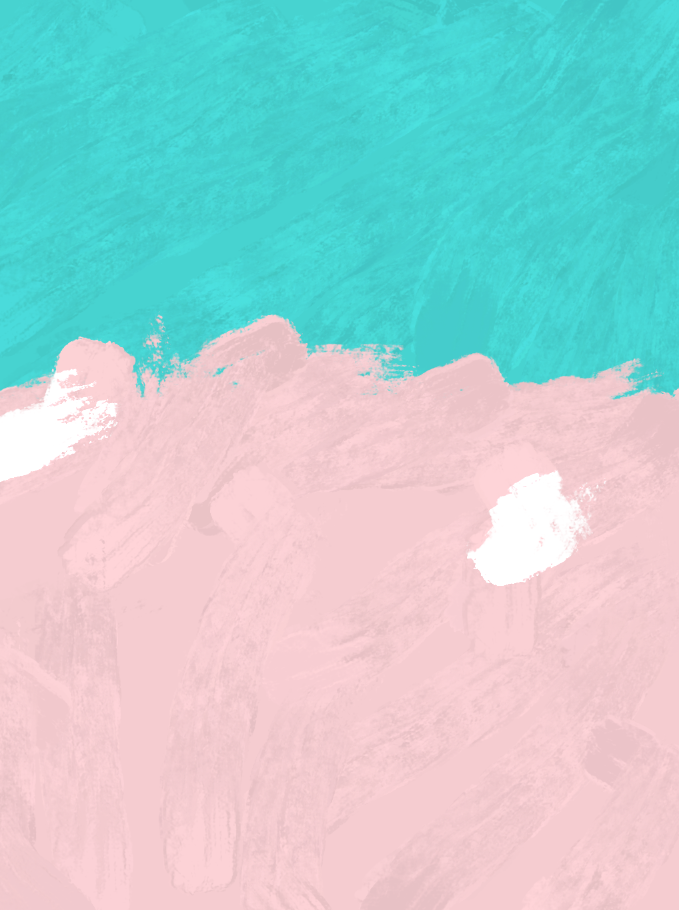 点击此处添加文本

标题数字等都可以通过点击和重新输入进行更改，顶部“开始”面板中可以对字体、字号、颜色、行距等进行修改。建议正文14号字，1.3倍字间距。标题数字等都可以通过点击和重新输入进行更改.
点击输入标题
01
02
Please add your title in here
03
根据你所需的内容输入你想要的
根据你所需的内容输入你想要的
输入你的标题
根据你所需的内容输入你想要的文本
点击输入本栏的具体文字，简明扼要的说明分项内容，此为概念图解，请根据您的具体内容酌情修改。
根据你所需的内容输入你想要的
04
03
根据你所需的内容输入你想要的
01
根据你所需的内容输入你想要的
01
01
点击输入标题
输入标题文本
输入标题文本
请替换文字内容，修改文字内容，也可以直接复制你的内容到此。请替换文字内容，修改
此部分内容作为文字排版占位显示（建议使用主题字体）。
请替换文字内容，修改文字内容，也可以直接复制你的内容到此。请替换文字内容，修改
输入标题文本
DESTINY  FREEDOM
点击输入标题
标题数字等都可以通过点击和重新输入进行更改，顶部“开始”面板中可以对字体、字号、颜色、行距等进行修改。建议正文14号字，1.3倍字间距。标题数字等都可以通过点击和重新输入进行更改.
标题数字等都可以通过点击和重新输入进行更改，顶部“开始”面板中可以对字体、字号、颜色、行距等进行修改。建议正文14号字，1.3倍字间距。标题数字等都可以通过点击和重新输入进行更改.
点击输入标题
您的标题
标题文本预设
标题文本预设
点击输入文章点击输入文章点击输入文章点击输入文章点击输入文章点击输入文章点击输入文章
点击输入文章点击输入文章点击输入文章点击输入文章点击输入文章点击输入文章点击输入文章
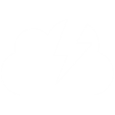 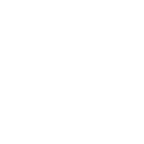 标题文本预设
标题文本预设
点击输入文章点击输入文章点击输入文章点击输入文章点击输入文章点击输入文章点击输入文章
点击输入文章点击输入文章点击输入文章点击输入文章点击输入文章点击输入文章点击输入文章
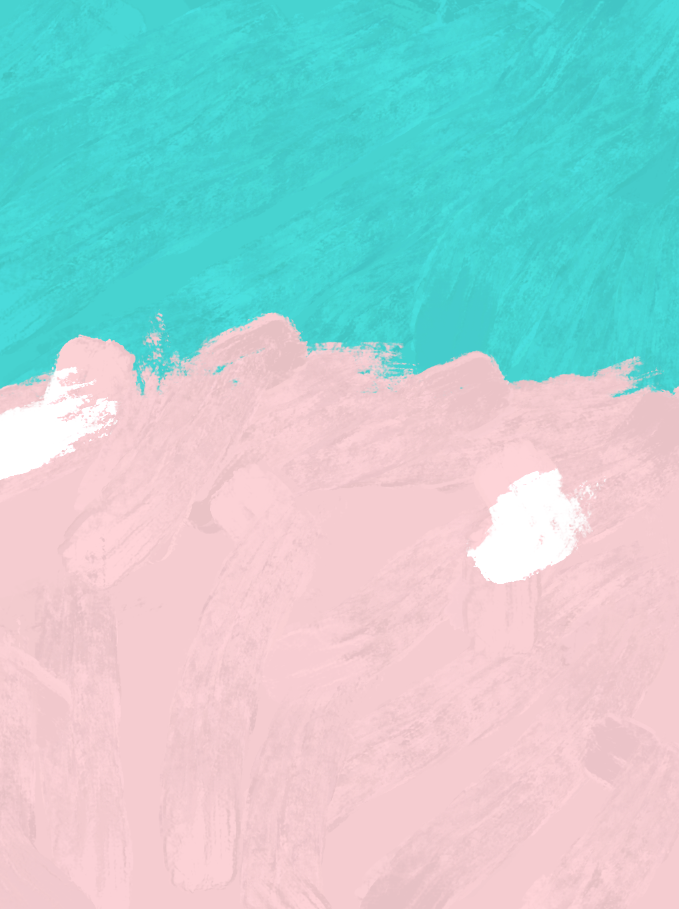 贰
活动时间
在此处添加文字，在此处添加文字，在此处添加文字在此处添加文字
点击输入标题
标题文本预设
标题文本预设
标题文本预设
标题文本预设
点击输入文章点击输入文章点击输入文章点击输入文章点击输入文章点击输入文章点击输入文章
点击输入文章点击输入文章点击输入文章点击输入文章点击输入文章点击输入文章点击输入文章
点击输入文章点击输入文章点击输入文章点击输入文章点击输入文章点击输入文章点击输入文章
点击输入文章点击输入文章点击输入文章点击输入文章点击输入文章点击输入文章点击输入文章
点击输入标题
点击此处添加文本

标题数字等都可以通过点击和重新输入进行更改，顶部“开始”面板中可以对字体、字号、颜色、行距等进行修改。建议正文14号字，1.3倍字间距。标题数字等都可以通过点击和重新输入进行更改.
点击此处添加文本

标题数字等都可以通过点击和重新输入进行更改，顶部“开始”面板中可以对字体、字号、颜色、行距等进行修改。建议正文14号字，1.3倍字间距。标题数字等都可以通过点击和重新输入进行更改.
标题文本预设
标题文本预设
标题文本预设
标题文本预设
此部分内容作为文字排版占位显示（建议使用主题字体）
此部分内容作为文字排版占位显示（建议使用主题字体）
此部分内容作为文字排版占位显示（建议使用主题字体）
此部分内容作为文字排版占位显示（建议使用主题字体）
点击输入标题
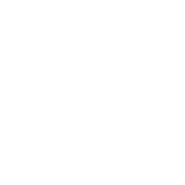 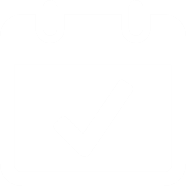 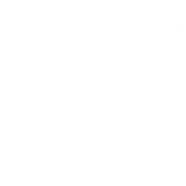 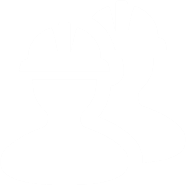 研究成果
研究成果
研究成果
此部分内容作为文字排版占位显示（建议使用主题字体）
此部分内容作为文字排版占位显示（建议使用主题字体）
此部分内容作为文字排版占位显示（建议使用主题字体）
点击输入标题
点击输入标题
请替换文字内容
点击添加相关标题文字，点击添加相关标题文字，点击添加相关标题文字，点击添加相关标题文字，点击添加相关标题文字。
请替换文字内容
点击添加相关标题文字，点击添加相关标题文字，点击添加相关标题文字，点击添加相关标题文字，点击添加相关标题文字。
请替换文字内容
点击添加相关标题文字，点击添加相关标题文字，点击添加相关标题文字，点击添加相关标题文字，点击添加相关标题文字。
请替换文字内容
点击添加相关标题文字，点击添加相关标题文字，点击添加相关标题文字，点击添加相关标题文字，点击添加相关标题文字。
请替换文字内容
点击添加相关标题文字，点击添加相关标题文字，点击添加相关标题文字，点击添加相关标题文字，点击添加相关标题文字。
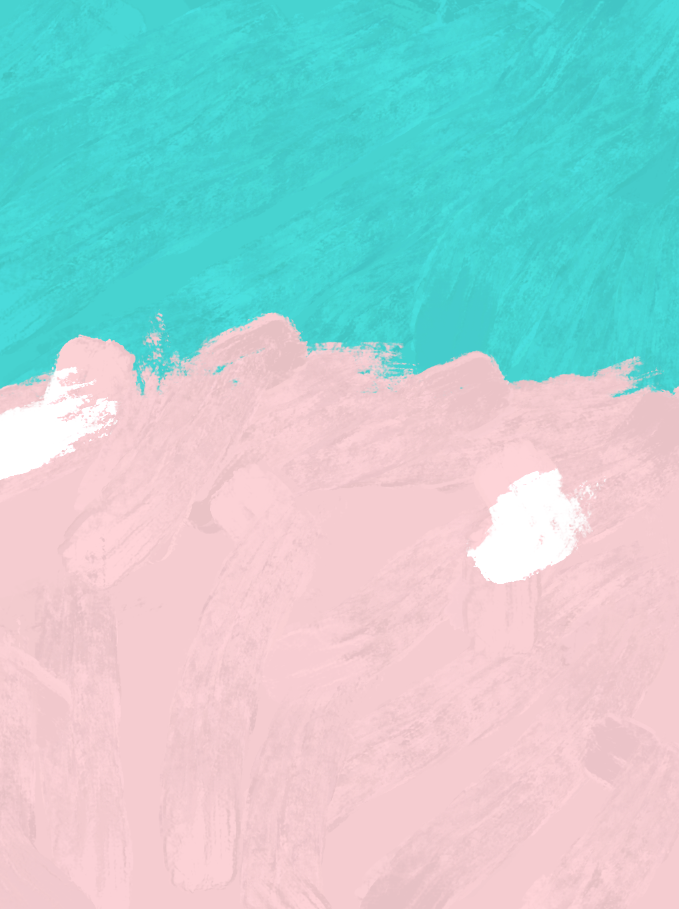 叁
活动流程
在此处添加文字，在此处添加文字，在此处添加文字在此处添加文字
点击输入标题
03
01
02
e7d195523061f1c0205959036996ad55c215b892a7aac5c0B9ADEF7896FB48F2EF97163A2DE1401E1875DEDC438B7864AD24CA23553DBBBD975DAF4CAD4A2592689FFB6CEE59FFA55B2702D0E5EE29CDFC0DD98BC7D6A39A64D3162AEA17DB19B9B9A87D0E9A0C5838999CD047764B32476FB53FC54D3671B43638F8C25D9EC95BB52BCC6C1CB3F6DE41EB0266A54822
我们坚持以客户为中心，快速响应客户需求，持续为客户创造长期价值进而成就客户。为客户提供有效服务，是我们工作的方向和价值评价的标尺，成就客户就是成就我们自己。我们坚持以客户为中心，快速响应客户需求，持续为客户创造长期价值进而成就客户
我们坚持以客户为中心，快速响应客户需求，持续为客户创造长期价值进而成就客户。为客户提供有效服务，是我们工作的方向和价值评价的标尺，成就客户就是成就我们自己。我们坚持以客户为中心，快速响应客户需求，持续为客户创造长期价值进而成就客户
我们坚持以客户为中心，快速响应客户需求，持续为客户创造长期价值进而成就客户。为客户提供有效服务，是我们工作的方向和价值评价的标尺，成就客户就是成就我们自己。我们坚持以客户为中心，快速响应客户需求，持续为客户创造长期价值进而成就客户
点击输入标题
YOUR TEXT
YOUR TEXT
YOUR TEXT
YOUR TEXT
点击输入标题，点击输入标题，点击输入标题，点击输入标题
点击输入标题，点击输入标题，点击输入标题，点击输入标题
点击输入标题，点击输入标题，点击输入标题，点击输入标题
点击输入标题，点击输入标题，点击输入标题，点击输入标题
点击输入标题
点击请替换文字内容
请替换文字内容，添加相关标题，修改文字内容，也可以直接复制你的内容到此。请替换文字内容，添加相关标题，修改文字内容，也可以直接复制你的内容到此。
点击请替换文字内容
请替换文字内容，添加相关标题，修改文字内容，也可以直接复制你的内容到此。请替换文字内容，添加相关标题，修改文字内容，也可以直接复制你的内容到此。
点击请替换文字内容
请替换文字内容，添加相关标题，修改文字内容，也可以直接复制你的内容到此。请替换文字内容，添加相关标题，修改文字内容，也可以直接复制你的内容到此。
点击请替换文字内容
请替换文字内容，添加相关标题，修改文字内容，也可以直接复制你的内容到此。请替换文字内容，添加相关标题，修改文字内容，也可以直接复制你的内容到此。
点击请替换文字内容
请替换文字内容，添加相关标题，修改文字内容，也可以直接复制你的内容到此。请替换文字内容，添加相关标题，修改文字内容，也可以直接复制你的内容到此。
点击请替换文字内容
请替换文字内容，添加相关标题，修改文字内容，也可以直接复制你的内容到此。请替换文字内容，添加相关标题，修改文字内容，也可以直接复制你的内容到此。
点击输入标题
请在此处添加详细描述文本，尽量与标题文本语言风格相符合，语言描述尽量简洁生动。
请在此处添加详细描述文本，尽量与标题文本语言风格相符合，语言描述尽量简洁生动。
请在此处添加详细描述文本，尽量与标题文本语言风格相符合，语言描述尽量简洁生动。
点击请替换文字内容
请替换文字内容，添加相关标题，修改文字内容，也可以直接复制你的内容到此。请替换文字内容，添加相关标题，修改文字内容，也可以直接复制你的内容到此。请替换文字内容，添加相关标题，修改文字内容，也可以直接复制你的内容到此。
请在此处添加详细描述文本，尽量与标题文本语言风格相符合，语言描述尽量简洁生动。
点击输入标题
数据分析
数据分析
点击输入您的具体内容，用简洁的语言文字进行阐述，精准的词汇表达胜过长篇大论的文字表述
点击输入您的具体内容，用简洁的语言文字进行阐述，精准的词汇表达胜过长篇大论的文字表述
数据分析
数据分析
点击输入您的具体内容，用简洁的语言文字进行阐述，精准的词汇表达胜过长篇大论的文字表述
点击输入您的具体内容，用简洁的语言文字进行阐述，精准的词汇表达胜过长篇大论的文字表述
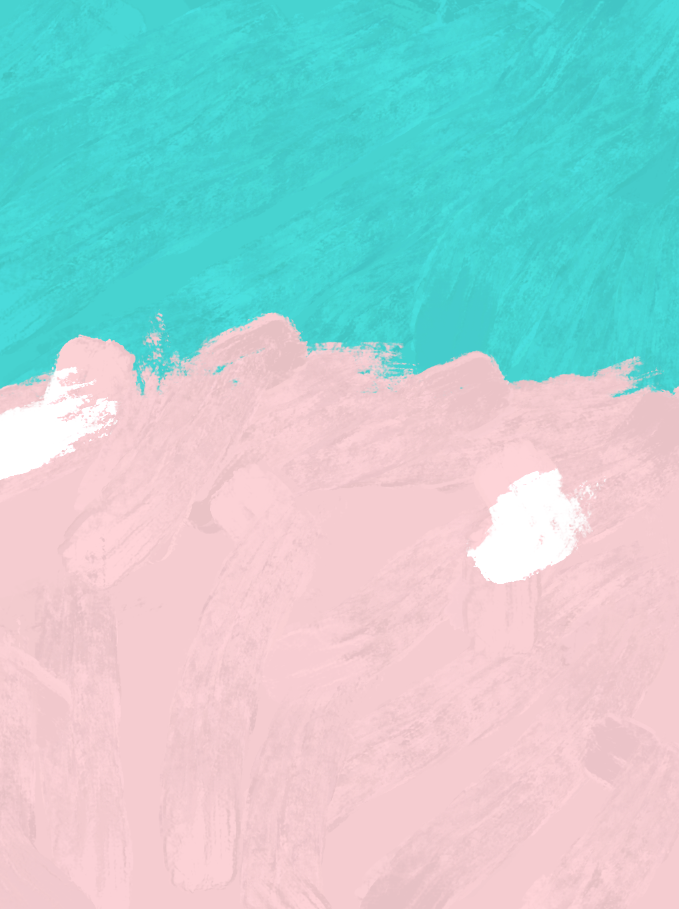 肆
活动成果
在此处添加文字，在此处添加文字，在此处添加文字在此处添加文字
点击输入标题
点击输入标题
点击输入标题点击输入标题点击输入标题点击输入标题点击输入标题点击输入标题点击输入标题
点击输入标题
点击输入标题点击输入标题点击输入标题点击输入标题点击输入标题点击输入标题点击输入标题
点击输入标题
点击输入标题点击输入标题点击输入标题点击输入标题点击输入标题点击输入标题点击输入标题
点击输入标题
点击输入标题点击输入标题点击输入标题点击输入标题点击输入标题点击输入标题点击输入标题
点击输入标题
请在此添加文字说明，单击此处编辑文字。请在此添加文字说明，单击此处编辑文字。请在此添加文字说明，单击此处编辑文字。请在此添加文字说明，单击此处编辑文字。
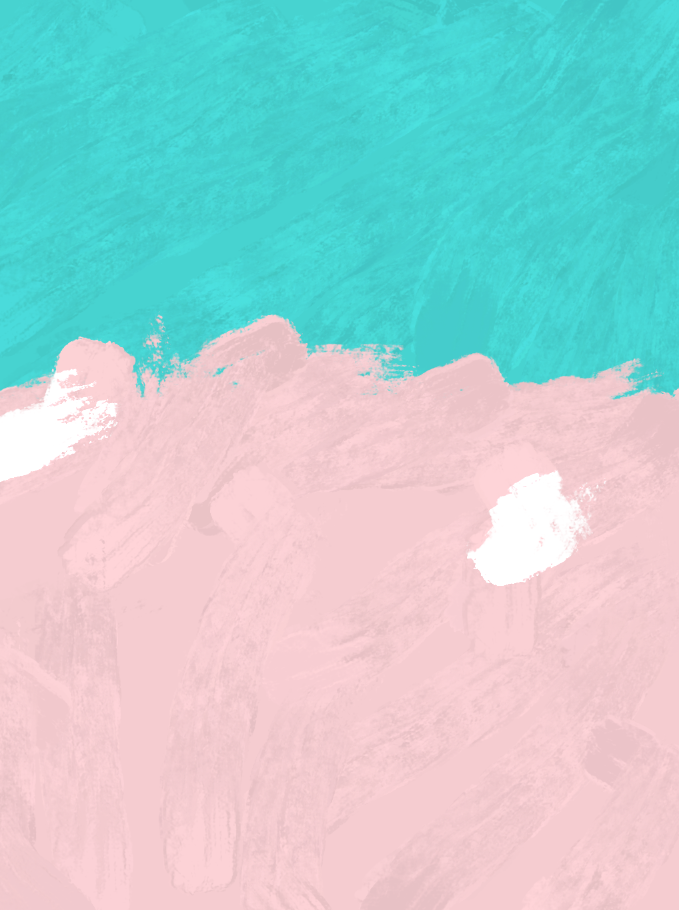 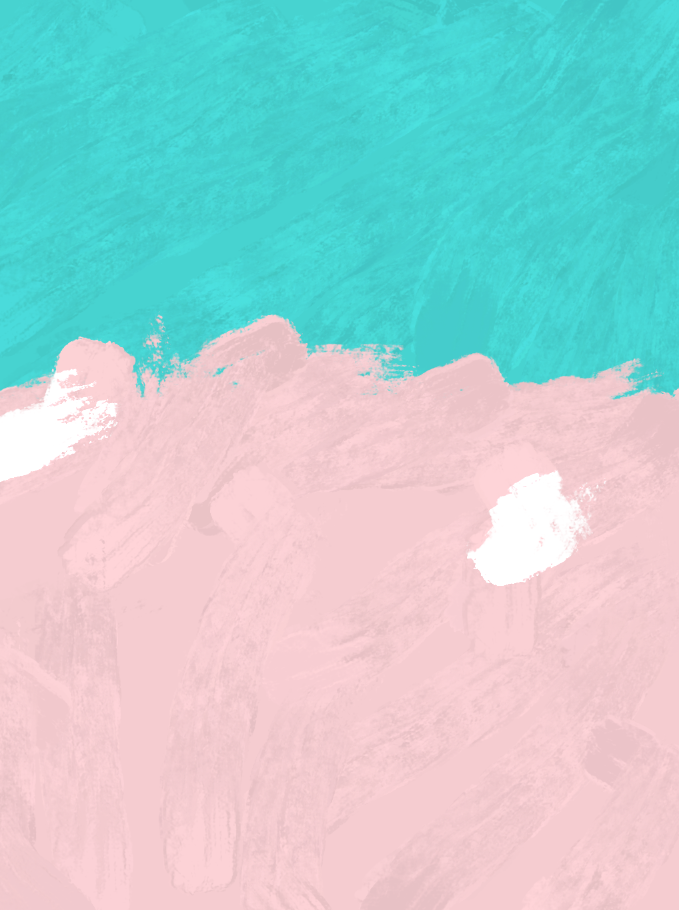 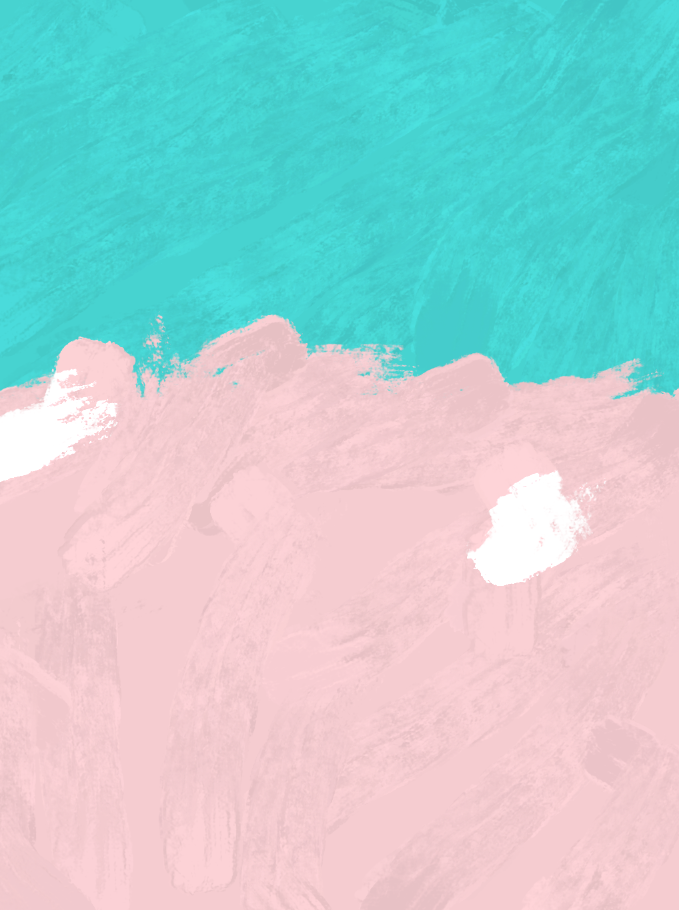 添加标题
添加标题
添加标题
请在此添加文字说明，单击此处编辑文字。请在此添加文字说明，单击此处编辑文字。
请在此添加文字说明，单击此处编辑文字。请在此添加文字说明，单击此处编辑文字。
请在此添加文字说明，单击此处编辑文字。请在此添加文字说明，单击此处编辑文字。
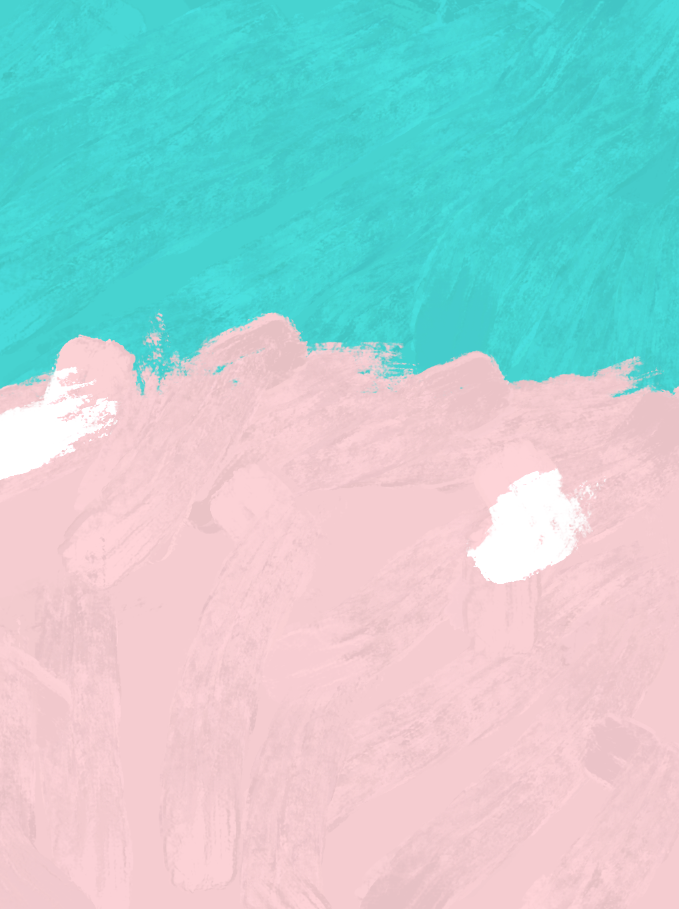 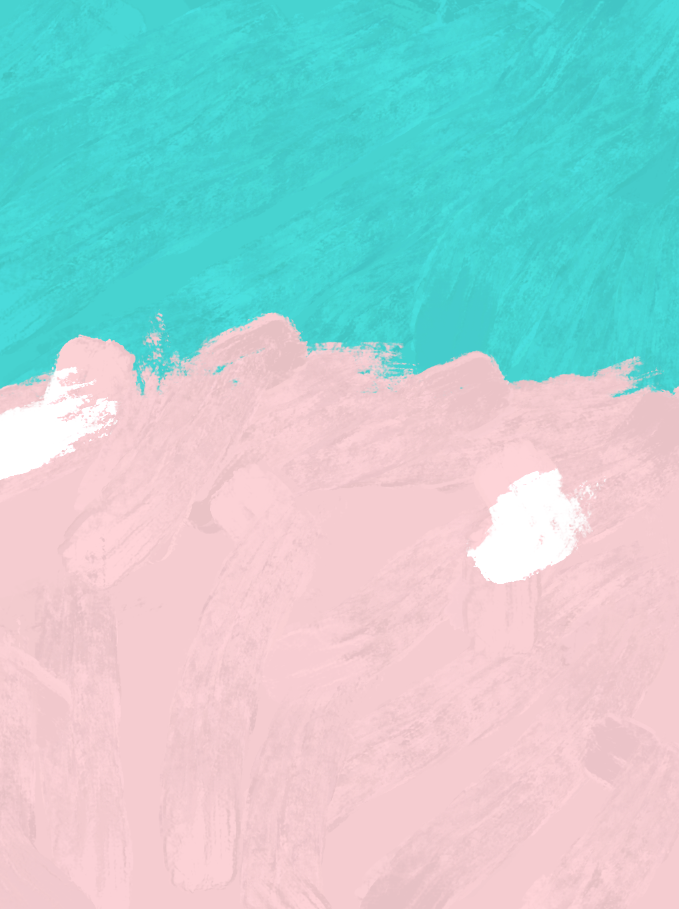 202X
谢谢大家
适用于商务合作/工作汇报/公司简介
宣讲人：XXX  时间：XXX.X.X